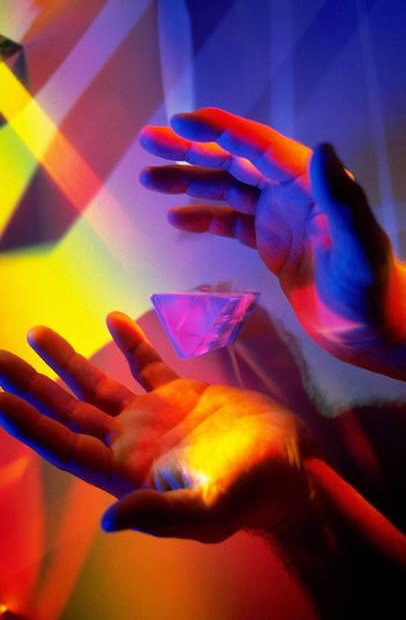 PRIPRAVASEMINARSKE NALOGE
ZDENKO POTOČAR.
SEMINARSKA NALOGA
JE OBVEZNA – prinaša 2 KT
Predvideno 50 ur samostojnega dela študenta

KORAKI:
Ogled tem nalog v spletni učilnici
Izbira in “rezervacija” teme naloge
Izdelava kratkega koncepta izdelave naloge in pogovor s profesorjem o ustreznosti vsebine
Izdelava naloge v wordu
Izdelava predstavitve
Samostojna predstavitev in zagovor naloge (na določen dan zagovora)
Zdenko Potočar
2
SEMINARSKA NALOGA – V WORDU
Obseg in oblika strani je določena v študentski spletni učilnici.
Oddana v elektronski obliki v spletni učilnici vsaj en teden pred zagovorom
Predavatelj mora ustreznost naloge (oblika in vsebina) potrditi
Ime datoteke pri oddaji:
	(SN leto-priimek in ime študenta-kratek naslov teme)
Zdenko Potočar
3
PREDSTAVITEV
OBVEZNA predstavitev v Power Pointu
Predstavitev ravno tako oddana v spletni učilnici
Ime datoteke MORA BITI enako kot v wordu:
	(SN leto-številka indeksa-priimek in ime študenta-kratek naslov teme)
Zdenko Potočar
4
PROJEKTNA NALOGA – PREDSTAVITEV
Navodilo -  Power Point 
Naslovni diapozitiv:
v prvem diapozitivu mora biti postavitev besedila kot  »Naslovni Diapozitiv« 
Ime šole, študijski program, študijsko leto
Naslov predmeta 
NASLOV SEMINARSKE NALOGE
ime in priimek študenta
Številka indeksa
Ime in priimek profesorja
Zdenko Potočar
5
PREDSTAVITEV seminarske naloge
Ostali diapozitivi:
v nogi diapozitiva v levem delu naj bo študijsko leto
v nogi diapozitiva v srednjem delu naj bo ime in priimek študenta
 v nogi diapozitiva v desnem delu naj bo avtomatsko številčenje diapozitiva
Zdenko Potočar
6
PREDSTAVITEV
Izvedba predstavitve 
Trajanje predstavitve 5 - 10 minut 
Prosto govorimo in ne beremo iz zapiskov
Zdenko Potočar
7
PREDSTAVITEV
Elementi predstavitve 
Uvodna motivacija (razmisli kako boš pritegnil slušatelje)

Kratek povzetek naloge

Vsebina :
Teorija 
Morebitno praktično delo 
Zaključek s tvojimi ugotovitvami kaj si spoznal novega
Zdenko Potočar
8
NEKAJ PRAVIL DOBRE PREDSTAVITVE
Prvo pravilo: manj je več

bolje manj informacij kot preveč 
manj besedila na enem diapozitivu, uporabljajte ključne besede 
največ pet točk in pet do šest besed v točki
Zdenko Potočar
9
NEKAJ PRAVIL DOBRE PREDSTAVITVE
ne uporabljajte posebnih zvočnih in slikovnih efektov 
ne uporabljajte preveč animacijskih prehodov med zasloni 
če uporabljate animacijske prehode, naj bodo hitri
Zdenko Potočar
10
NEKAJ PRAVIL DOBRE PREDSTAVITVE
če želite posebej poudariti povedano, ne uporabljajte pisave ODEBELJENO ampak pomembnemu delu besedila namenite svoj diapozitiv 

nikoli, prav nikoli, ne berite teksta direktno z diapozitiva.
Zdenko Potočar
11
NEKAJ PRAVIL DOBRE PREDSTAVITVE
Drugo pravilo: oblika je pomembna.

vsi diapozitivi naj imajo enotno predlogo z enakimi barvnimi ozadji, črkami, oblikami odstavkov 
uporabljajte največ dve do tri barve za pisave (npr. naslovi so ene barve, tekst druge) 

bodite pozorni na odstavke, da niso preveč zamaknjeni 
ne postavljajte teksta na sredino diapozitiva 
IZOGIBAJTE SE PISANJU Z VELIKIMI ČRKAMI
Zdenko Potočar
12
NEKAJ PRAVIL DOBRE PREDSTAVITVE
besedilo in ozadje naj bo v kontrastnih barvah, da bo dobro vidno. 
Najboljši je temen tekst na svetlem ozadju. 

uporabljajte čiste, enostavne tipe črk, kot so Arial, Verdana, Sans Serif ipd. 

uporabljajte največ dva različna tipa pisav 

črke naj bodo dovolj velike, da jih bodo lahko prebrali iz zadnje vrste (najmanj vsaj 28 pik za osnovni tekst in vsaj 36 do 40 pik za naslove) 
pri resnih predstavitvah se še posebej izogibajte uporabi posebnih efektov in letečih črk
Zdenko Potočar
13
NEKAJ PRAVIL DOBRE PREDSTAVITVE
ozadja naj ne vsebujejo velikih, grafičnih slik, ker besedilo lahko postane nepregledno 

če želite del besedila posebej poudariti, uporabite funkcijo odebeljeno, ne pa podčrtano ali poševno

slike pred vstavitvijo pomanjšajte, da ne bo predstavitev v preveliki datoteki 

grafi in diagrami naj bodo poenostavljeni, uporabljajte raje grafe kot tabele
Zdenko Potočar
14
NEKAJ PRAVIL DOBRE PREDSTAVITVE
Pripravite se prej. 
Če je le možno, naredite generalko.

Lahko se tudi zgodi, da ima računalnik, ki ga imate na razpolago povsem drugačne črke in nastavitve v PowerPointu.

Ne opravičujte se gledalcem zaradi napak v vaši predstavitvi, za to bi morali poskrbeti prej in gledalci jih bodo opazili tako ali drugače
Zdenko Potočar
15
NEKAJ PRAVIL DOBRE PREDSTAVITVE
Ne berite z zaslona. 

Vedno glejte proti gledalcem, nikoli jim ne kažite hrbta. Govorite namreč gledalcem, ne svojim diapozitivom. 

Ostanite resni, a prijazni!

Ne berite besedila z diapozitiva!
Slušatelji ga bo že samo prebralo hitreje od vas.
Zdenko Potočar
16
NEKAJ PRAVIL DOBRE PREDSTAVITVE
Besedilo naj bo napisano slovnično pravilno.

Slovnične in tipkarske napake naredijo nadvse slab vtis in odvrnejo pozornost od sporočila. 

Natisnite predstavitev na papir in še enkrat preglejte besedilo.
Zdenko Potočar
17
NEKAJ PRAVIL DOBRE PREDSTAVITVE
Ne prehitro/ ne prepočasi

Ne govorite prehitro. 
Bolje je govoriti malo počasneje, kakor prehitro. 

Poskrbite za to, da slušatelji dobijo tudi natisnjeno besedilo – izročki (3/stran).
Zdenko Potočar
18
NEKAJ PRAVIL DOBRE PREDSTAVITVE
Uporaba drugih pripomočkov

Uporaba laserskega kazalčka  - izredno omejeno
Še posebej ga ne, če se vam močno tresejo roke zaradi treme. Šviganje laserske pike!!

Ne pestuj miške!
Zdenko Potočar
19
NEKAJ PRAVIL DOBRE PREDSTAVITVE – POVZETEK
Pripravi se prej.
Ravno pravo število diapozitivov
Ravno prav vrstic besedila na enem diapozitivu
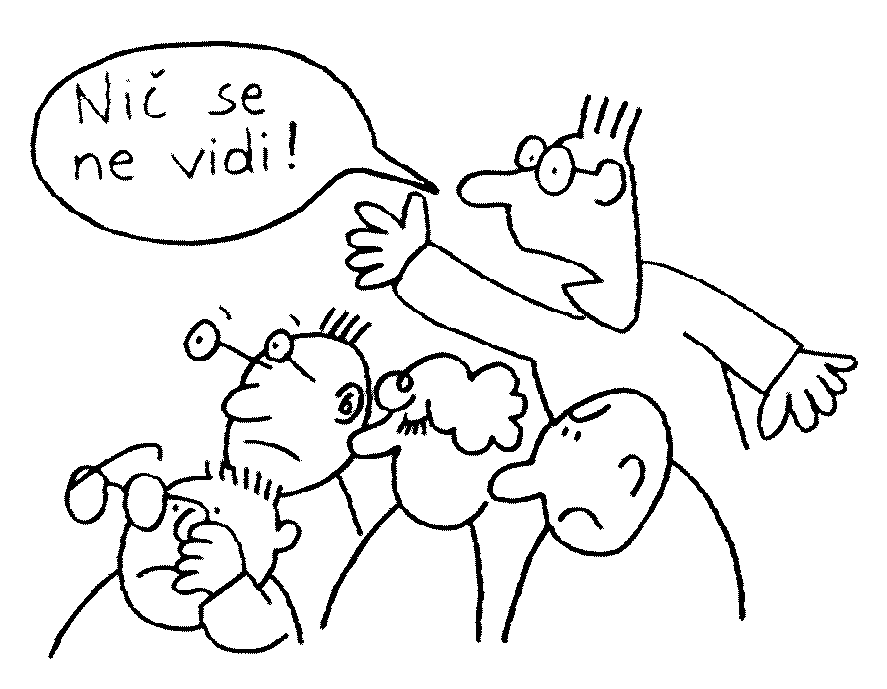 Zdenko Potočar
20
NEKAJ PRAVIL DOBRE PREDSTAVITVE – POVZETEK
Slike na diapozitivu obvezno tematsko povezane z vsebino
Predstavitev naj bo poučna in ZANIMIVA.
Že na pričetku preseneti slušatelje in pritegni pozornost!
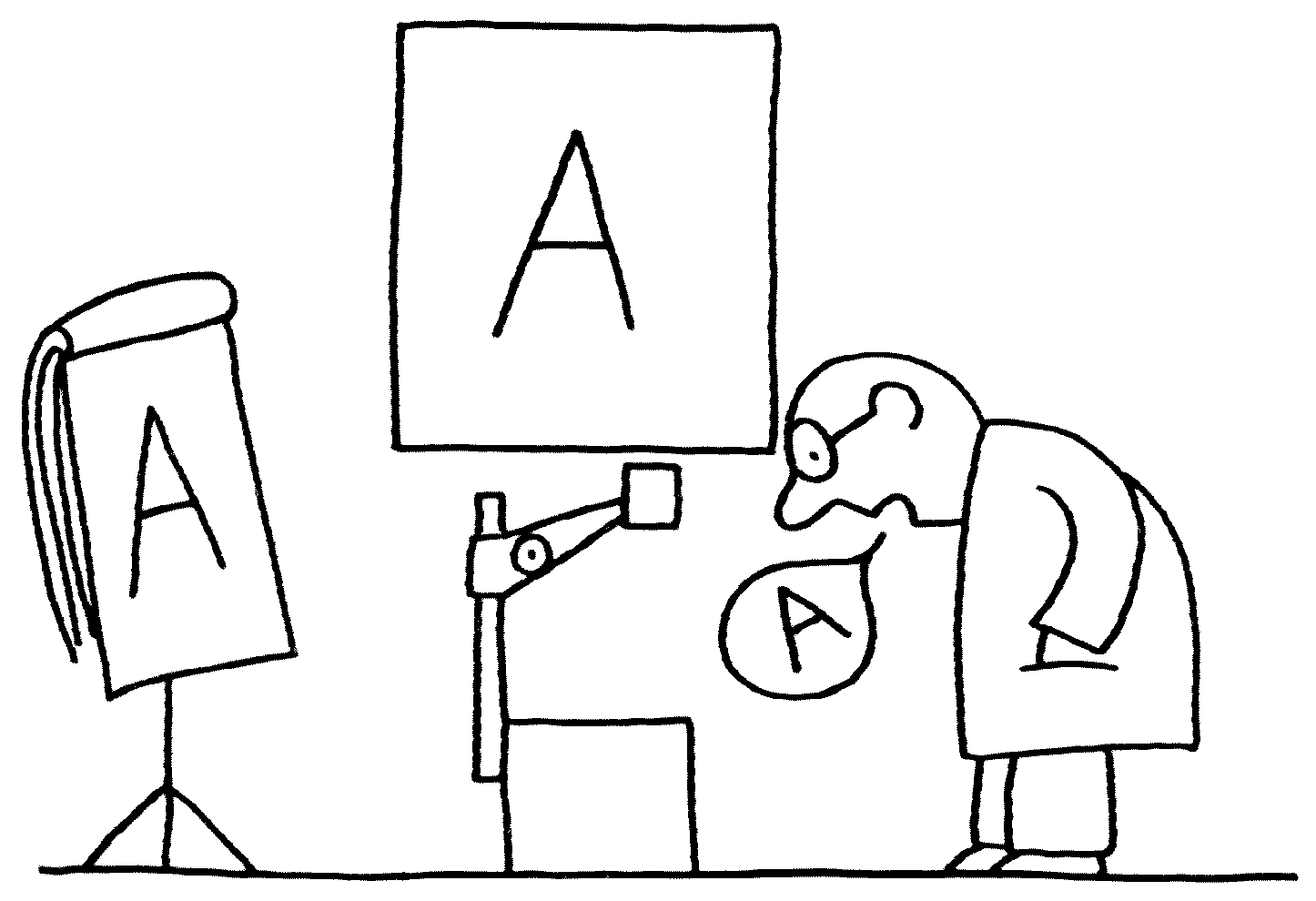 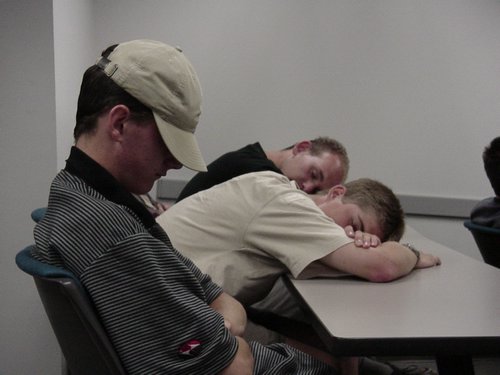 Zdenko Potočar
21